вопрос 6 
ОБ ИСПОЛНЕНИИ РЕШЕНИЯ КОМИТЕТА ОТ 23.09.2022 Г. № 1 “О ПРАВИЛАХ РАЗРАБОТКИ И УТВЕРЖДЕНИЯ АДМИНИСТРАТИВНЫХ РЕГЛАМЕНТОВ ПРЕДОСТАВЛЕНИЯ ГОСУДАРСТВЕННЫХ И МУНИЦИПАЛЬНЫХ УСЛУГ”
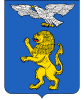 НАЧАЛЬНИК УПРАВЛЕНИЯ ПЕРСПЕКТИВНОГО ПЛАНИРОВАНИЯ И МОНИТОРИНГА ДЕЯТЕЛЬНОСТИ АДМИНИСТРАЦИИ ГОРОДА БЕЛГОРОДА
ЕЛЕНА АНАТОЛЬЕВНА РОДИОНОВА
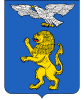 ПОСТАНОВЛЕНИЕ ПРАВИТЕЛЬСТВА БЕЛГОРОДСКОЙ ОБЛАСТИ ОТ 18.07.2022Г. №431-ПП
ПОСТАНОВЛЕНИЕ ПРАВИТЕЛЬСТВА РФ 
ОТ 20.07.2021 Г. №1228
ПОСТАНОВЛЕНИЕ АДМИНИСТРАЦИИ ГОРОДА БЕЛГОРОДА 
ОТ 01.12.2022 Г. №227 “ПОРЯДОК РАЗРАБОТКИ АДМИНИСТРАТИВНЫХ РЕГЛАМЕНТОВ ПРЕДОСТАВЛЕНИЯ МУНИЦИПАЛЬНЫХ УСЛУГ НА ТЕРРИТОРИИ 
ГОРОДСКОГО ОКРУГА “ГОРОД БЕЛГОРОД”
01.01.2024
01.05.2023
РАЗРАБОТКА И СОГЛАСОВАНИЕ АР НА БУМАГЕ
КОРРЕКТИРОВКА АР
УКАЗ ПРЕЗИДЕНТА РФ ОТ 21.07.2020 №474
 “О НАЦИОНАЛЬНЫХ ЦЕЛЯХ РАЗВИТИЯ РФ НА ПЕРИОД ДО 2030 ГОДА”
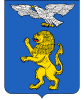 ОПТИМИЗАЦИЯ (ПОВЫШЕНИЕ КАЧЕСТВА) ПРЕДОСТАВЛЕНИЯ УСЛУГ
УСТРАНЕНИЕ ИЗБЫТОЧНЫХ ПРОЦЕДУР
СОКРАЩЕНИЕ СРОКОВ ПРОЦЕДУР
ИСКЛЮЧЕНИЕ ИЗЛИШНИХ ДОКУМЕНТОВ
РАЗВИТИЕ СИСТЕМЫ ПРЕДОСТАВЛЕНИЯ УСЛУГ.
Направленность на реализацию национальных инициатив
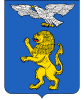 БЕРЕЖЛИВЫЙ ПРОЕКТ
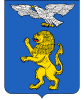 ОПТИМИЗАЦИЯ СЕМЕЙСТВА ПРОЦЕССОВ ПРЕДОСТАВЛЕНИЯ МУНИЦИПАЛЬНЫХ УСЛУГ НА ТЕРРИТОРИИ ГОРОДСКОГО ОКРУГА “ГОРОД БЕЛГОРОД”
КОРРЕКТИРОВКА НПА
НАПОЛНЕНИЕ ИНФОРМАЦИОННЫХ БАЗ
МЕЖВЕДОМСТВЕННОЕ ВЗАИМОДЕЙСТВИЕ
ОБНОВЛЕНИЕ МТБ
ПОВЫШЕНИЕ УДОВЛЕТВОРЕННОСТИ ЗАЯВИТЕЛЕЙ
МУНИЦИПАЛЬНЫЕ УСЛУГИ 
В АДМИНИСТРАЦИИ  ГОРОДА БЕЛГОРОДА
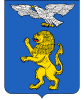 102 МУНИЦИПАЛЬНЫЕ УСЛУГИ

57 ЭЛЕКТРОННЫХ УСЛУГ

48 УСЛУГ ПРЕДОСТАВЛЯЮТСЯ ЧЕРЕЗ МФЦ

38 МАССОВЫХ СОЦИАЛЬНО ЗНАЧИМЫХ УСЛУГ

18 СТРУКТУРНЫХ ПОДРАЗДЕЛЕНИЙ И УЧРЕЖДЕНИЙ ГОРОДА